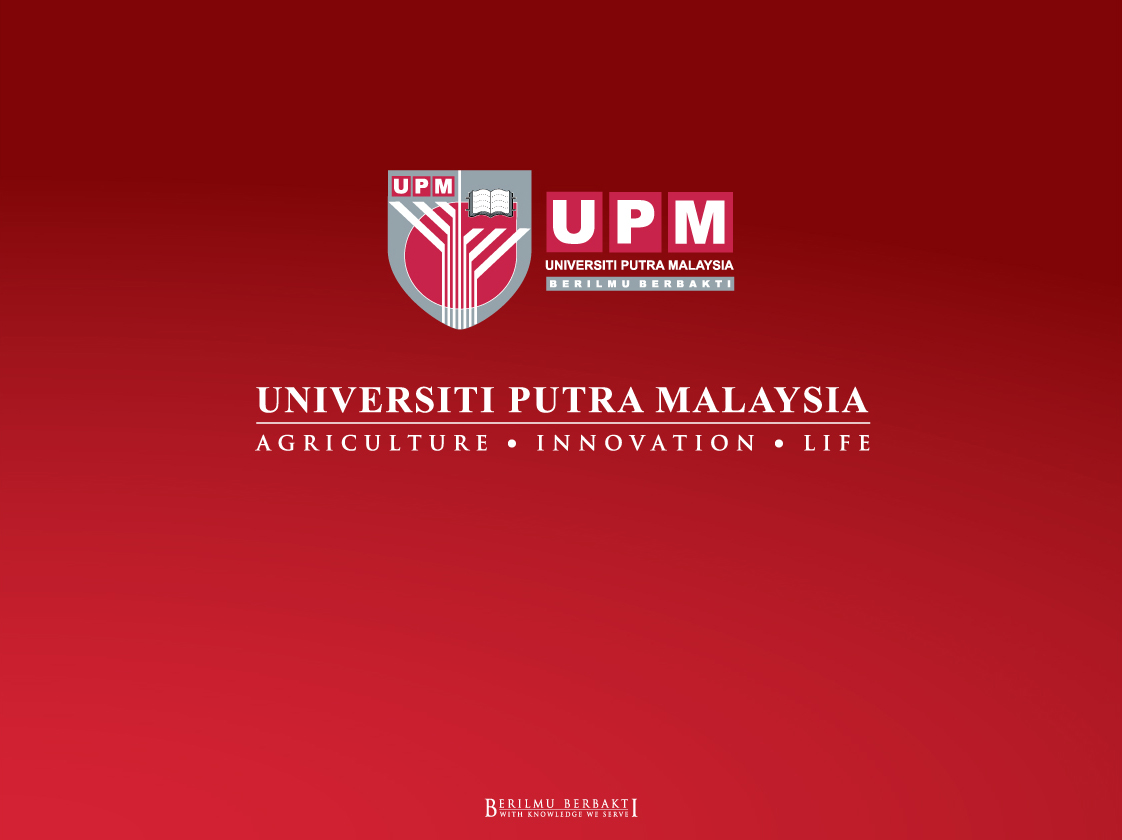 Text Title/Presentator/Address
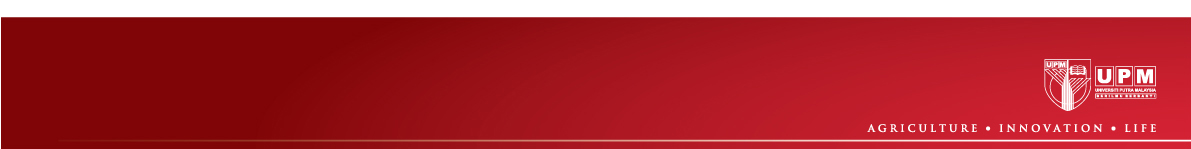 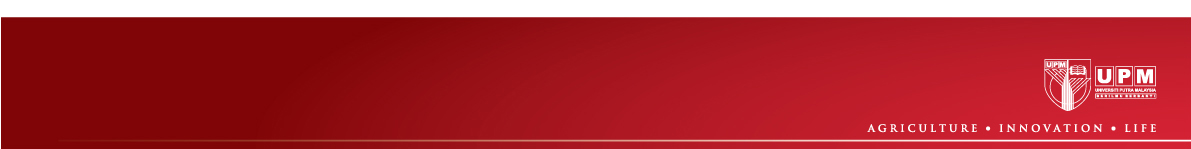 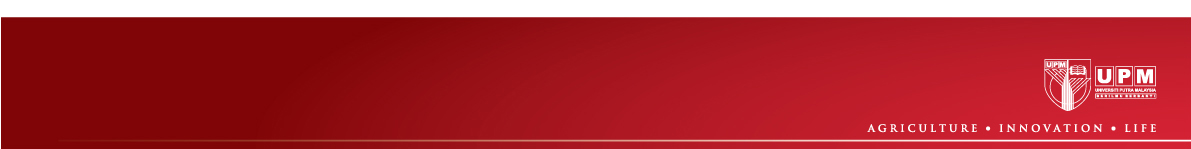 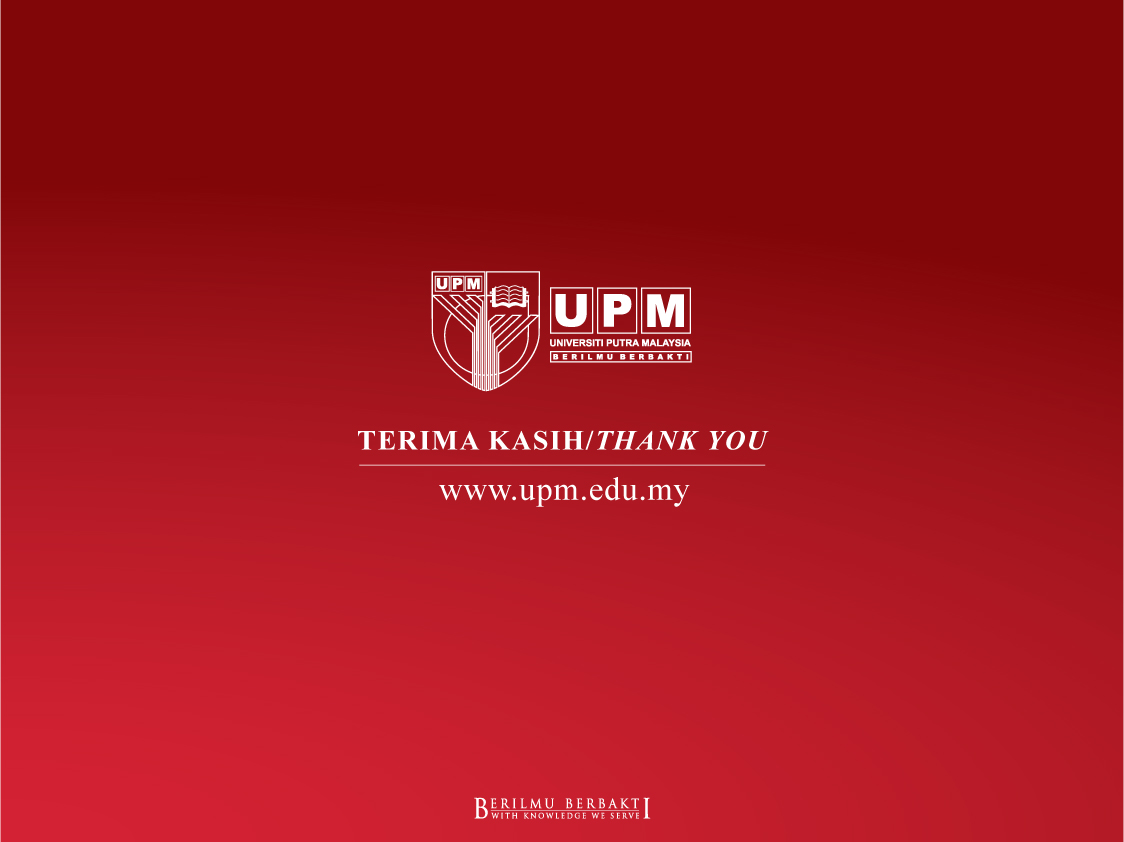